FGAI4H-N-009-A03-R01
E-meeting, 15-17 February 2022
Purpose of the TG
Establish a standardized assessment framework for the evaluation of AI-based methods for medical applications
Propose a benchmark for AI in volumetric Chest CT which include data format, desired data for AI training and testing as well as AI performance evaluation methodologies.
Structure and Content
Include a general review of a specific area of Chest CT lung cancer detection 
Relevant existing AI solutions
AI Input Data Structure and Output Data Structure 
Test Data Labels 
Score and Metrics : updated
Available Public Data and Undisclosed Test Data Set Collection 
Reporting Methodology
Chest CT
A chest computed tomography (CT) scan is an imaging test that takes detailed pictures of the lungs and the inside of the chest. Computers combine the pictures to create a 3-D model showing the size, shape, and position of the lungs and structures in the chest.
AI on lung tumor detection
Artificial intelligence (AI) products have been widely used for the clinical detection of primary lung tumors. However, their performance and accuracy in risk prediction for metastases or benign lesions remain underexplored.
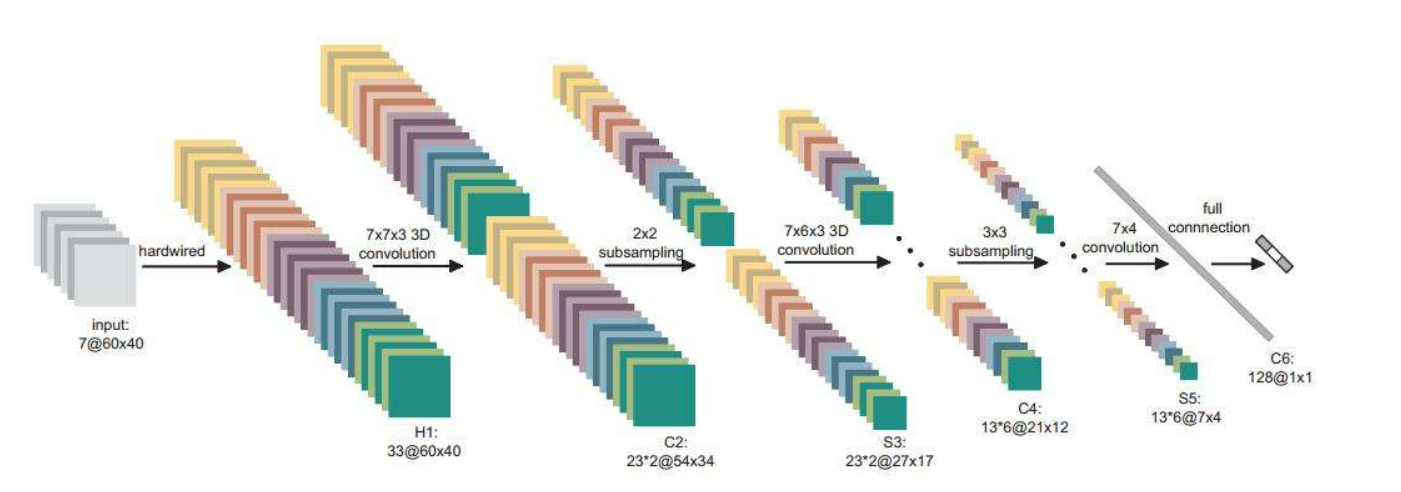 A example of 3D convolutional neural network (CNN) architecture
Cases on InferRead CT Lung Research (ICLR)
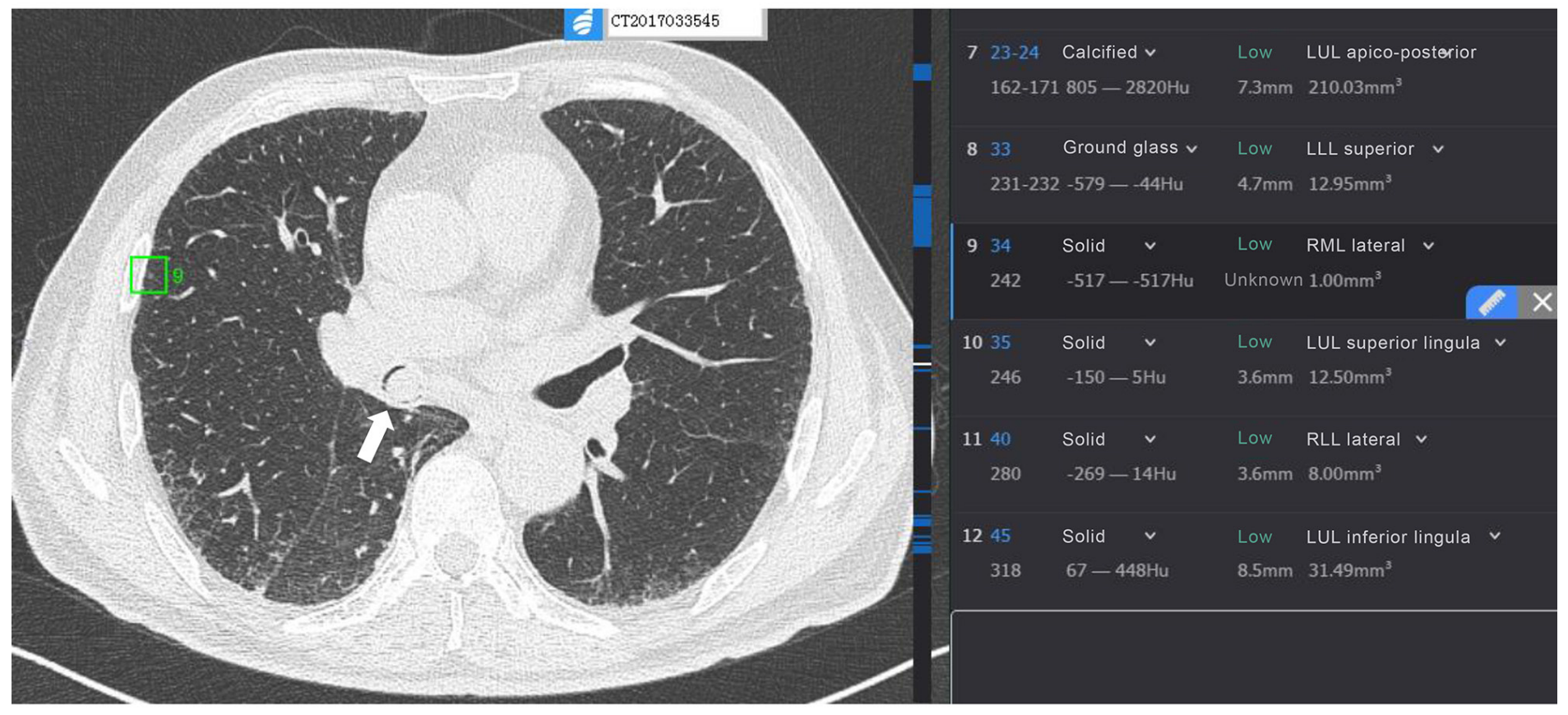 Cases on InferRead CT Lung Research
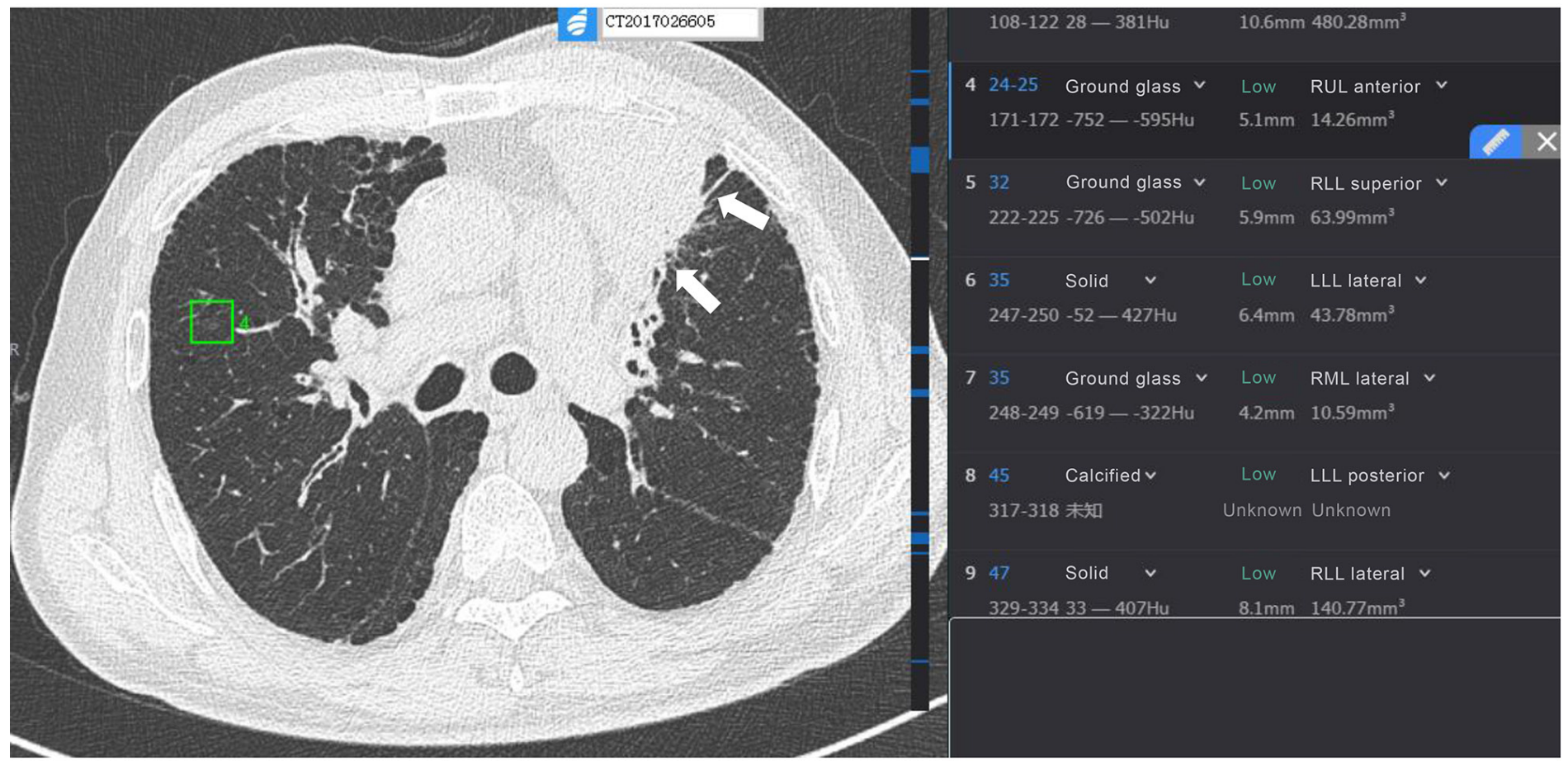 Assessing the predictive accuracy of lung cancer, metastases, and benign lesions using an artificial intelligence-driven computer-aided diagnosis system
Research sites: 
Department of Radiology, Fifth Affiliated Hospital of Sun Yat-sen University
Guangdong Provincial Key Laboratory of Biomedical Imaging in Fifth Affiliated Hospital of Sun Yat-sen University
Department of Radiology, The First Affiliated Hospital of Nanchang University
Jiangxi Province Medical Imaging Research Institute

Software from InferVision Medical Technology

Funding: Guangdong Ministry of Education Industry-University-Research Project
Method
A retrospective study
486 consecutive resected lung lesions
From September 2015 to November 2018
Using the ICLR software
Based on a 3D convolutional neural network (CNN) with DenseNet 
Two resident doctors independently graded each leison
The performances of the AI compared to the radiologists
Study workflow for patient recruitment
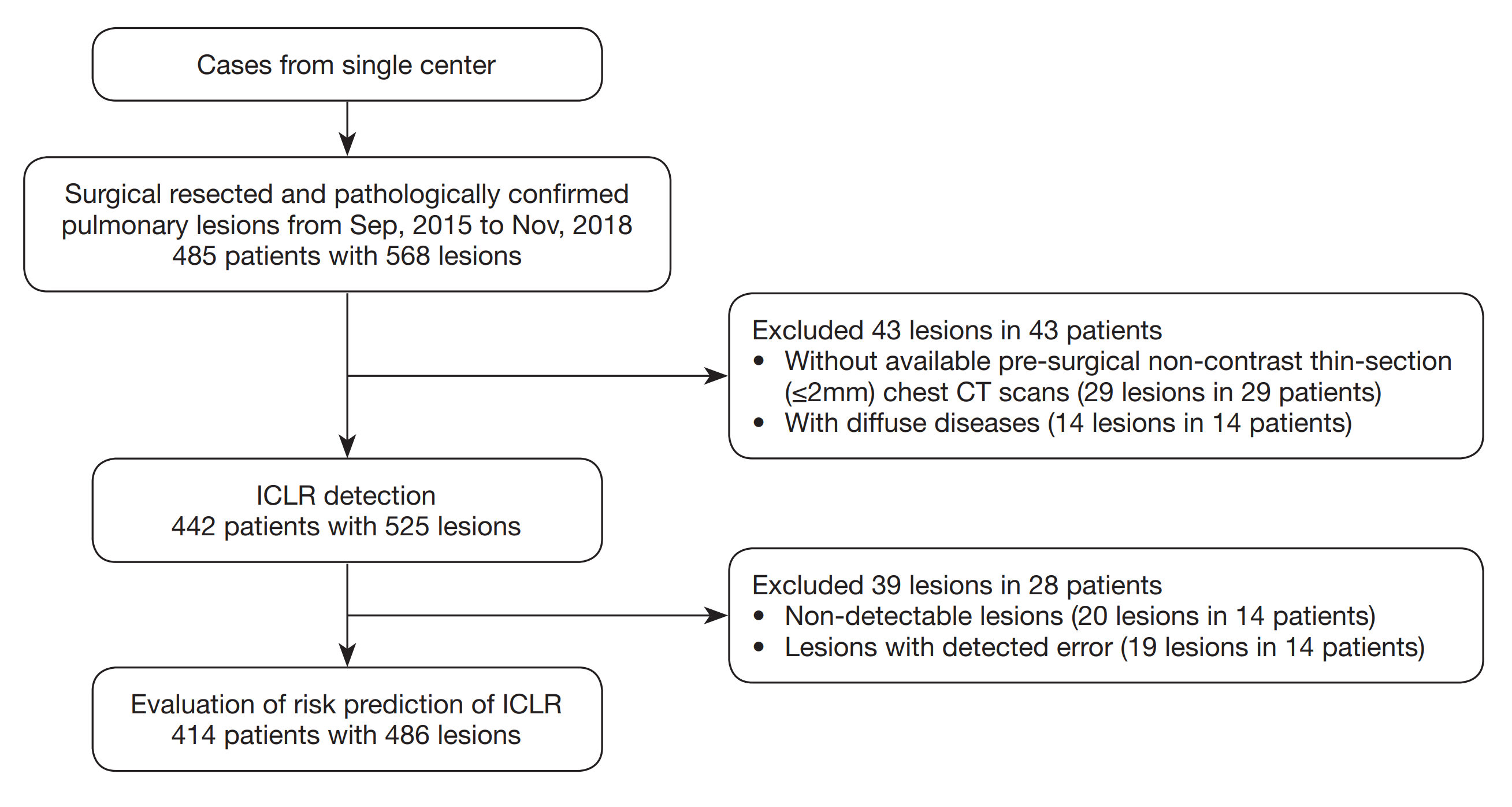 The Accuracy of the ICLR
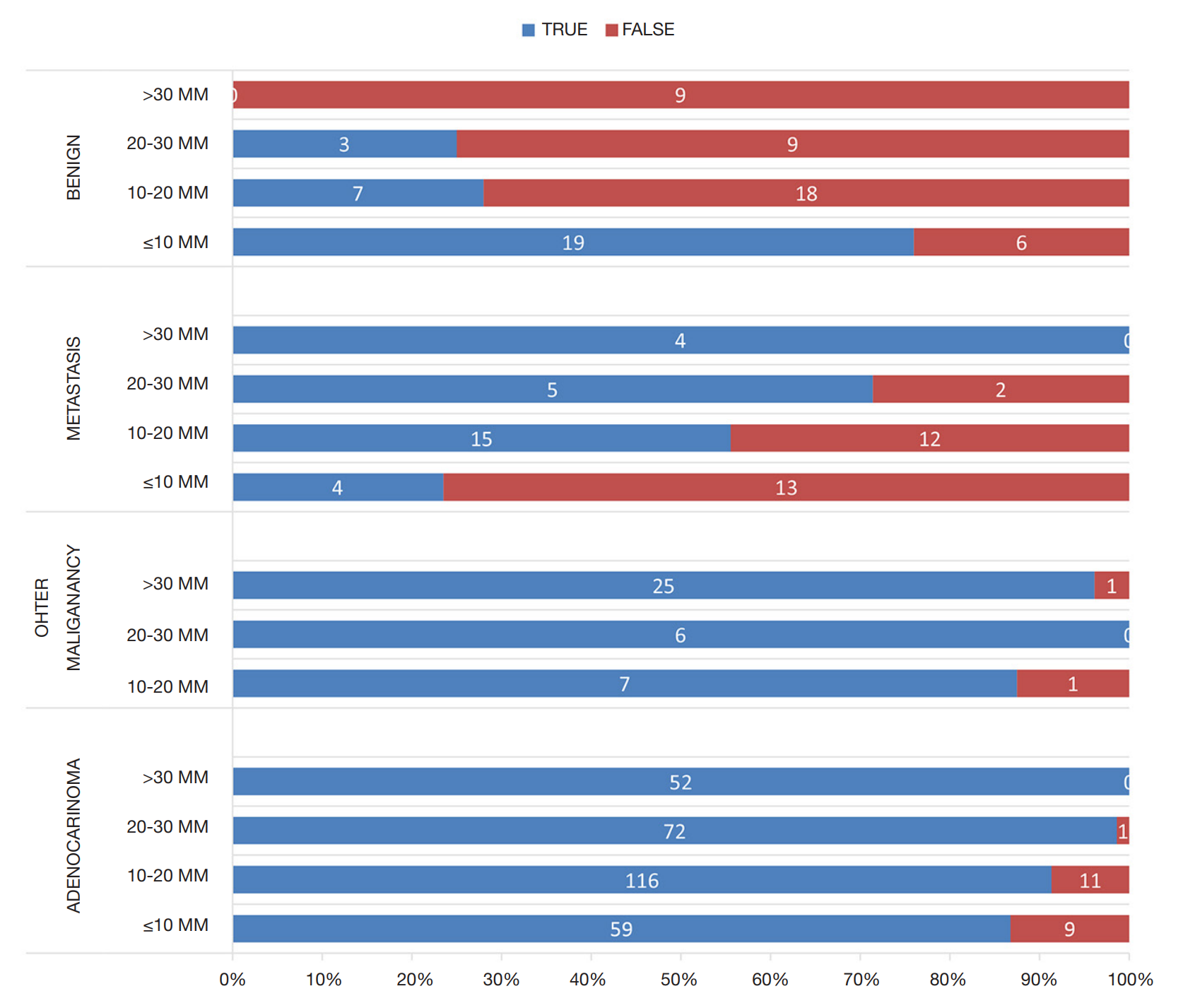 Assessing the predictive accuracy of lung cancer, metastases, and benign lesions using an artificial intelligence-driven computer-aided diagnosis system
Conclusion:
The accuracy of the ICLR for risk prediction is very high for primary lung cancers but poor for metastases and benign lesions.
Assessing the predictive accuracy of lung cancer, metastases, and benign lesions using an artificial intelligence-driven computer-aided diagnosis system
Quantitative Imaging in Medicine and Surgery
doi: 10.21037/qims-20-1314
Secondary Benchmarking Metrics
In addition to the primary benchmarking metrics, other performance metrics relevant to the task at hand should be included as secondary benchmark metrics.

Robustness 
Reproducibility
Generalization
Robustness
Evaluate various factors
Obtain or simulate relevant data
Robustness
Adversarial testing for hardware changes
Adversarial testing for software pre-processing
Adversarial testing for spoofing attacks
Stress test
Stress Test
Stress testing is to test the performance, reliability, stability, etc. of an algorithm model in the simulation of long-term extreme inputs or environments that may be encountered in practical applications. 

The selection of stress test samples can follow the following principles:

a) images with older subjects;
b) imaging of specific diseases;
c) images with artifacts but meeting data quality requirements;
d) the layer thickness of the image is extremely large or small;
e) the image series contains a very large number of images;
f) with implants (interfering items);
g) with complications;
h) multiple, diffuse lesions.
Reproducibility
Testers should repeat the test on the same test set, and the number of tests should not be less than three times.
Generalization
Generalization ability refers to the ability of the algorithm to adapt to unfamiliar samples. 

Analyze the differences between the training set and real-world samples
Verify the generalization ability of the algorithm
Future Plans
More discussion on different indicators and explanation
Nodule characterization indicators: size measurement, density, classification and malignancy
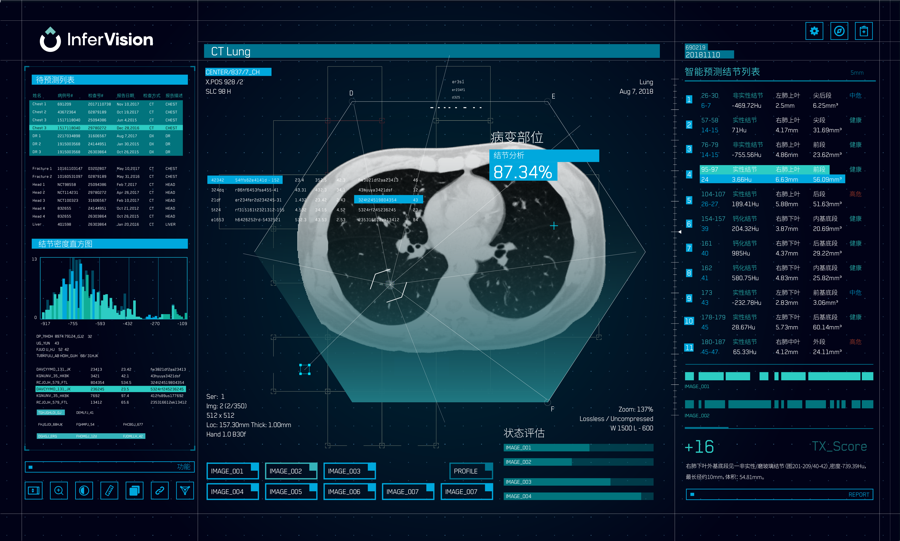 Thank You

qji@infervision.com